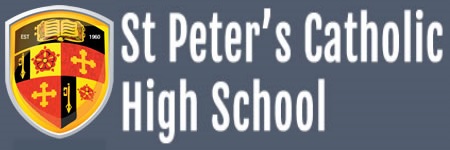 Year 11 Guidance Evening
Core Curriculum Leaders
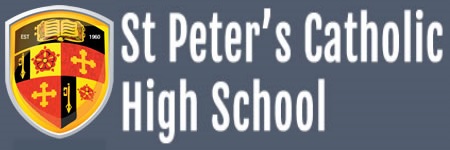 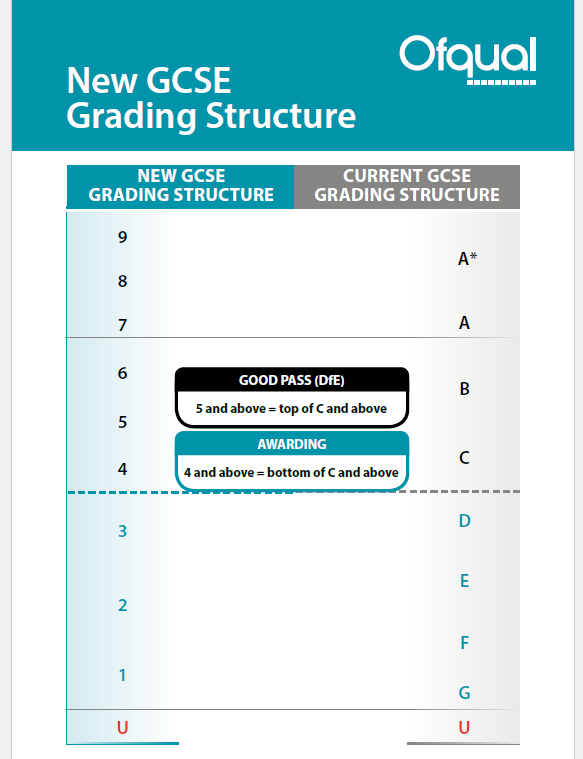 English
Mr McGuire
Head of English
Frequently asked questions: 
How are the English GCSE’s different?
What is currently in place for Year 11 English students?
How can I help my child to revise?
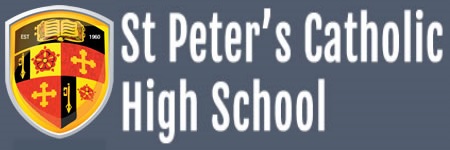 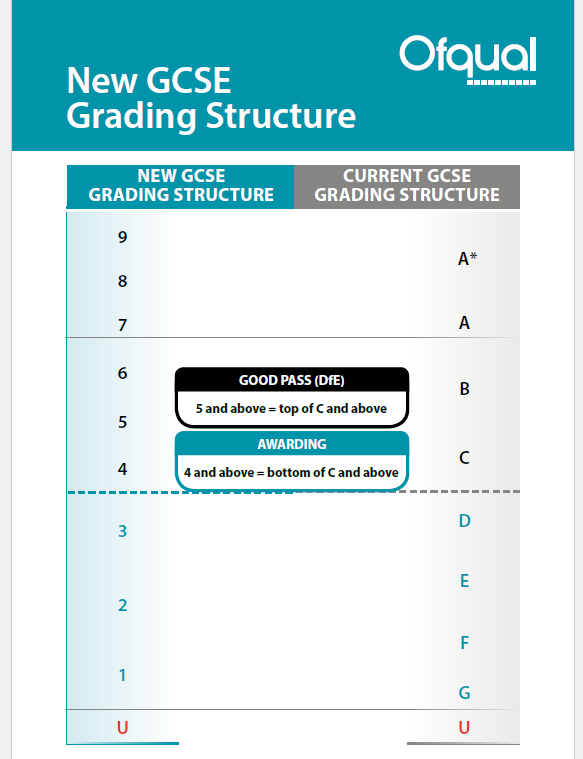 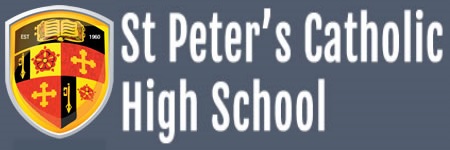 Comparison between current specification and the new specification for 2017onwards.
Shift to terminal, closed book exams with no coursework element at all. 
Change in grading –9 being the top and 1 the lowest grade.
One tier of entry. 
Change in content – pre-19th Century.
English Literature and English Language running alongside each other.
Shift to terminal, closed book exams with no coursework element at all.
What students are doing
What you can do to help
English Paper 2 (non-fiction) being taught currently.
Mock exams. 2nd set of Mocks in February. Language Paper 2 and Literature Paper 1.
Knowing the texts for English Literature and knowing the mark schemes and skills for all papers.
Attending targeted revision sessions. 
Attending Intervention sessions.
Encourage  students to be revising from an early stage.
Help them to organise their revision. Relevant questions.
Remind students of any Intervention/Revision sessions. 
Ask students questions – be involved. 
Students CAN revise for English Language.
Papers and dates
Papers and dates
GCSE English Literature
GCSE English Literature
GCSE English Language:
GCSE English Language:
2 exams May 2019.
Wednesday 15th  May
Paper 1: Macbeth and A Christmas Carol.
Thursday 23rd May
Paper 2: ‘An Inspector Calls’ and poetry –both studied and unseen.
2 exams May 2019.
Wednesday 15th  May
Paper 1: Macbeth and A Christmas Carol.
Thursday 23rd May
Paper 2: ‘An Inspector Calls’ and poetry –both studied and unseen.
2 exams June 2019.
Tuesday 4th June Paper 1:
1 fiction text –unseen.
Narrative/descriptive writing. 
Friday 7th June Paper 2:
2 non-fiction texts –unseen from 19th, 20th or 21st centuries.
Writing to argue/persuade.
SPEAKING AND LISTENING (7th May):
Marked separately as a Pass, Merit or Distinction
One presentation and then responding to questions
Revision resources
Exercise books
Mock exams and model answers
Annotated copies of texts
Anthologies
GCSE Pod/SENECA/CenturyTech
AQA website – specimen papers
Tips: All the texts have key characters/themes/messages can they explain them to you?
If students can teach a subject/topic/concept/theme to someone else in a   coherent and logical way with evidence to support they will truly have understood the learning.
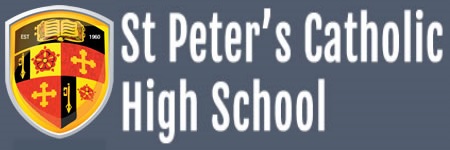 Maths
Miss Bradley
Head of Maths
Where are we up to?
What’s next?
What can your child be doing?
What resources are available?
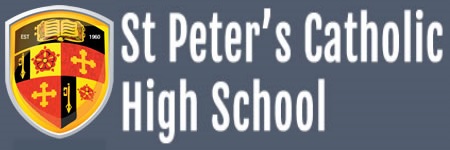 Higher Tier v Foundation Tier
Higher Tier – Grades 9 to 4

Foundation Tier – Grades 5 to 1
Where are we up to?
Course nearly completed
Question Level Analysis will be used to inform teaching
Classroom assessment next week – email went home before Christmas – list of topics included to help pupils focus on particular topics
Tier of entry decisions
What’s next?
Full mock (3 papers) will be completed on all content- Paper 1 - Friday 15th February in the Sports Hall during PE time- Paper 2 - Monday 25th & Tuesday 26th February     within Maths lessons- Paper 3  - Friday 1st March in the Sports Hall during PE time
What should your child be doing?
Using review sheets to identify areas to target and develop (MathsWatch clips included)
Attending any after school revision offered by their class teachers
Requesting and completing practice papers
KS4 Maths Clinic – Pupils can let Mrs Prior know the day before the topic for specific resources to be provided (every Thursday 1.10- 1.35pm)
Taking any offer of additional support offered by the Maths department
Bringing the correct equipment with them to lessons
Review sheets – completed after each assessment
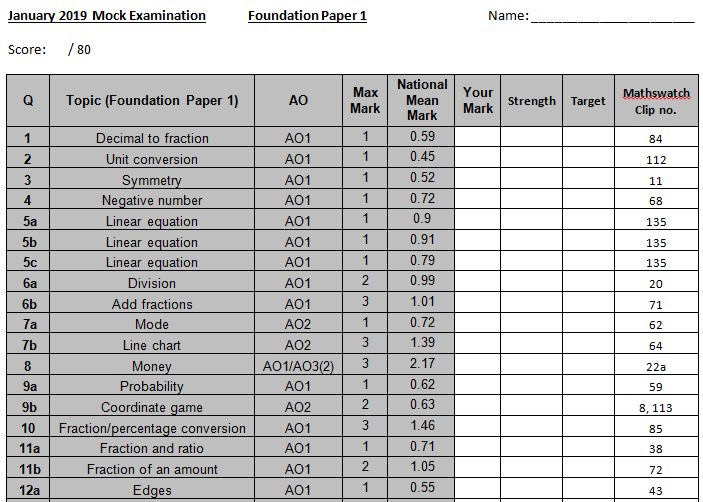 What resources can they use?
Mathswatch – videos, printable worksheets and interactive questions
Practice papers – we can send these via email too
Revision guides
GCSE Pod
Justmaths
Corbett Maths
Maths Genie 
Kerboodle – online exercise book following the course
Century Tech
After school revision
Miss Wilson’s classes – Monday & Tuesday
Miss Bradley’s class – Tuesday
Miss Veivers’ class – Thursday
Mrs Carey’s class – Thursday
Mr Wormald’s class – Thursday
Mr Middleton’s class – Thursday
(Whole school meetings usually take place on a Wednesday)
How to Revise for Maths
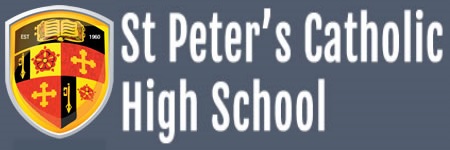 Practise, practise, practise!

Learn important formulae

Tick off topics that are understood
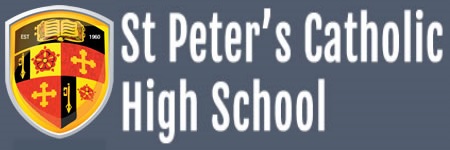 Religious Studies
Mr G. Bowden
Head of Religious Studies
Religious Studies GCSE Specification A:
Full Course overview
[Speaker Notes: Print off and stick in]
The different kinds of questions and how pupils should respond
AO1			50%
AO2				50%
A) Knowledge; asking pupils to give three simple reasons points or beliefs abut a topic	(3 Marks)
B) Knowledge and understanding; asking pupils to provide two explained reasons, points or beliefs about a topic    (4 marks)
C) Knowledge and understanding; asking pupils to provide two explained reasons, points or beliefs about a topic including a source (quote) to support one reason. (5  Marks)
D) Analysing and evaluating; asking pupils to create a short essay, looking at both sides of an issue, appraising the reasons given for each side and providing a conclusion that gives their justified opinion.  (12 marks) (+3 marks SPAG)
Where pupils are at
Papers and dates
GCSE Religious Studies
GCSE English Literature
Paper 3: Completed at the end of Year 9 (Year 9 Exam)
Paper 1: Completed during Year 10 ( Year 10 Mock exam)
Paper 2: Completed at the end of Year 10 and first term of Year 11 (Year 11 mock exam)
Course now completed
Papers and dates
Papers and dates
GCSE Religious Studies
GCSE English Literature
Paper 1 	13th May PM  (1 Hour 45 mins)
Paper 2 	20th May AM (50 mins)	
Paper 3	23rd May	PM (50 mins)
Other important dates
Papers and dates
GCSE Religious Studies
GCSE English Literature
Paper 3 		Unit 1. Existence of God, 
	               		Unit 2. Relationships and Families in the 21st century
Practice exam W/b 14th January in class
Paper 1 		Unit 1. Beliefs and teachings 
	                 	Unit 2. Practices.
Practice exam W/b 25th February in class
What Pupils need to do
Papers and dates
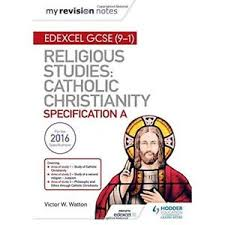 GCSE Religious Studies
GCSE English Literature
Use Revision guide (available from school) Religious Studies: Catholic Christianity specification A (Victor W Watton) Hodder £7:80
Use notes in exercise books.
Text book with questions available on Kerboodle.
Other resources available on the internet https://qualifications.pearson.com/en/qualifications/edexcel-gcses/religious-studies-a-2016.html#tab-0


Actively revise: Make mind maps, create questions, do practice questions , create presentations, make prompt cards.
Targeted support for underachieving pupils Monday evenings.
ISBN 978-1-210-40480-9
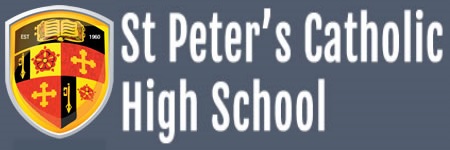 Science
Mr Humphreys
Head of Science
New Science GCSE
Following 1-9 grading method
No more controlled assessment (previously worth 25%)
15% of each exam paper is based on a series of ‘required practicals’ for each respective Science
Foundation or Higher tier entry (max level 5 for F paper)
Triple Science or Combined Science Trilogy
Combined Science Synergy – set 11a5 only
New ‘weighting’ applied to the types of questions
Required Practicals – worth 15%
Combined Science:
7 required practicals in each respective Science

Triple Science:
8 required practicals in each respective Science
Required Practical – example question
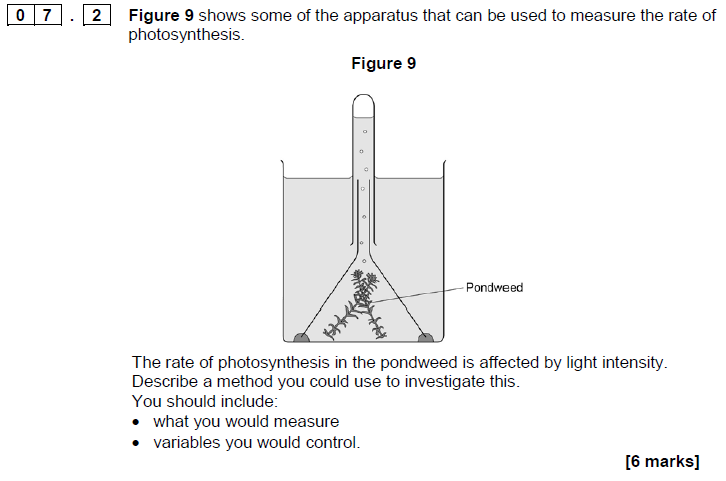 Required Practical – example question
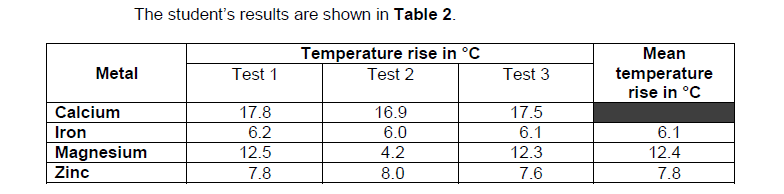 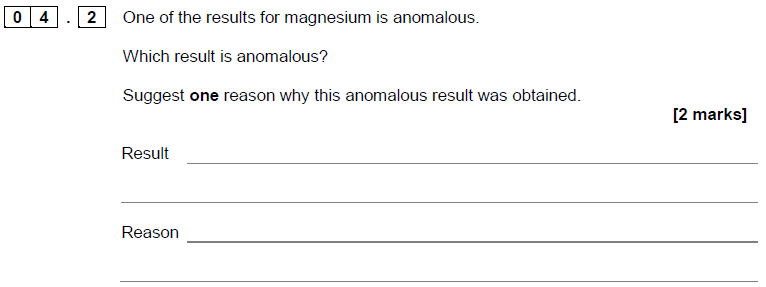 Required Practical – example question
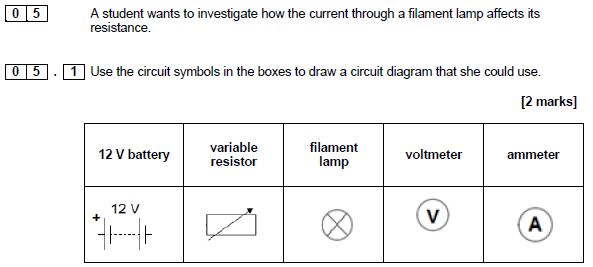 Higher or Foundation Tier
Deadline for entries – 21st April
Second mock exam in March (full paper 2 exam)
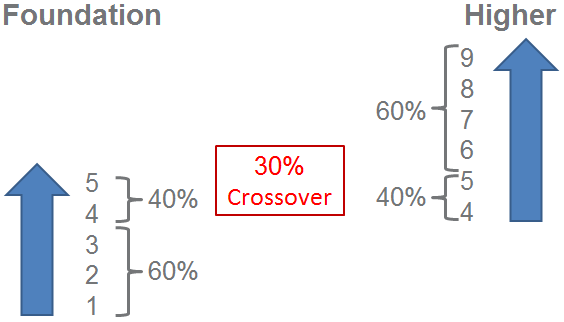 Comparing Triple with Combined Science
* Some additional content within each topic is ‘Triple Science only’
Combined Science Synergy
Small cohort of students following the ‘Synergy’ route.
Students in 11a5 
This course combines different elements of Biology, Chemistry and Physics into topics.
‘Building blocks’ covers ‘cells’, ‘sub-atomic particles’ and ‘the particle model of matter’.
There are four exams, each one lasting 1 hr 45 mins.
Question styles include multiple choice, structured, closed and open short answer questions.
How you can support us
Get a revision guide – ISBN numbers on next slide
Help your child to set up a revision timetable (one can be found at https://www.thestudentroom.co.uk/g/planner).
Use sites such as bbc bitesize, the student room, seneca, GCSE pod (download the app on their phone) and CenturyTech (more information this evening) Use CenturyTech – more information this evening
Use YouTube channels, such as ‘myGCSEscience’ (choose AQA as the exam board), ‘doodle science’ (Physics) or ‘Science with Hazel’ (Biology and Chemistry at the moment). Malmesbury science channel is great for revising required practicals.
Encourage your child to attend any support sessions they are invited to.
Revision Guides
CGP Revision Guides:




GCSE Combined Science (Higher) – 978-1782945598
GCSE Combined Science (Foundation) – 978-1782945604

If a student is unsure about their tier of entry they should speak to their teacher before ordering the revision guide
Science revision sessions
Biology – Tuesday lunchtime

Chemistry – Thursday lunchtime

Synergy – Wednesday lunchtime

Physics – Friday lunchtime

Sessions start at 1pm
Students may bring a packed lunch, or bring food from the canteen
Examination dates
Biology:      Paper 1 – 14th May	             Paper 2 – 7th June

Chemistry: Paper 1 – 16th May		         Paper 2 – 12th June

Physics:      Paper 1 – 22nd May		    Paper 2 – 14th June

Synergy Science: Life science: 14th May and 22nd June
					           Physical science: 7th June and 12th June